Syllabus # 35: Changed Circumstances
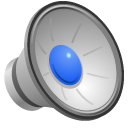 Changes AFTER Contract is formed
This is Finger 4:  Defenses to Non-Performance  {“Your honor I have an excuse for not performing as promised”]

In UCC § 2-615, what the UCC labels “Excuse by Failure of Presupposed Conditions” is what R2 calls “Impracticability” and “Frustration of Purpose” (§ 261, 265)
Both refer to changes that occur after the contract has been created (formed, made)

The Introductory Note to R2 ch. 11 says that R2 adopts the UCC’s approach and asks whether the presupposed condition was a basic assumption on which the contract was made.    If the contract allocates the risk for the changed circumstances (either explicitly or implicitly), then the non-occurrence cannot be a basic assumption on which the contract was made.
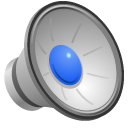 Three Part Test
What unexpected thing occurred?
Was the risk of this event allocated to one of the parties by the agreement or custom? (If yes, no defense)
Did the occurrence render the performance commercially impracticable? (If no, no defense)
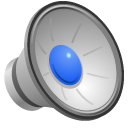 Examples  - both R2 & UCC Refrain from any exhaustive list of contingencies
Death or incapacity of person necessary for performance
Non-existence of thing necessary for performance
Unexpected governmental regulation
War, embargo, crop failure, shutdown of supply chain preventing the securing of supplies necessary for performance

In UCC, the test is “commercial impracticability”
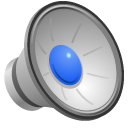 What is not an Excuse
Increased cost alone or Rise or collapse of a market alone  (the risk of this is allocated in a fixed price agreement).

Where the failure is caused by the party seeking the excuse.

Inconvenience is not impracticability.

Where the failure is sufficiently foreshadowed that it is reasonable to assume the parties presumed the contingency.

Where the parties allocated the risk or the court is justified in understanding that the parties allocated the risk. (e.g. It is customary in the trade to so allocate the risk).
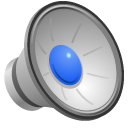 Transatlantic Financing v. U.S.
On October 27, Christos left Port of Galveston to Iran
On November 2, the Suez Canal was closed.
Christos had to go around the Cape of Good Hope to get to Iran.
Court cites to UCC.  Why? Is this the sale of goods?  UCC by analogy?
Doesn’t consider Extrinsic Evidence Rule in interpreting contract by surrounding circumstances, including usage of trade.
“Forseeability or even recognition of a risk does not necessarily prove its allocation.”  
Added expense alone is not determinative.  No recovery.
But what about maritime custom of “deviation”?
-------
Can’t both sue under the contract and sue for restitution.
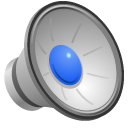